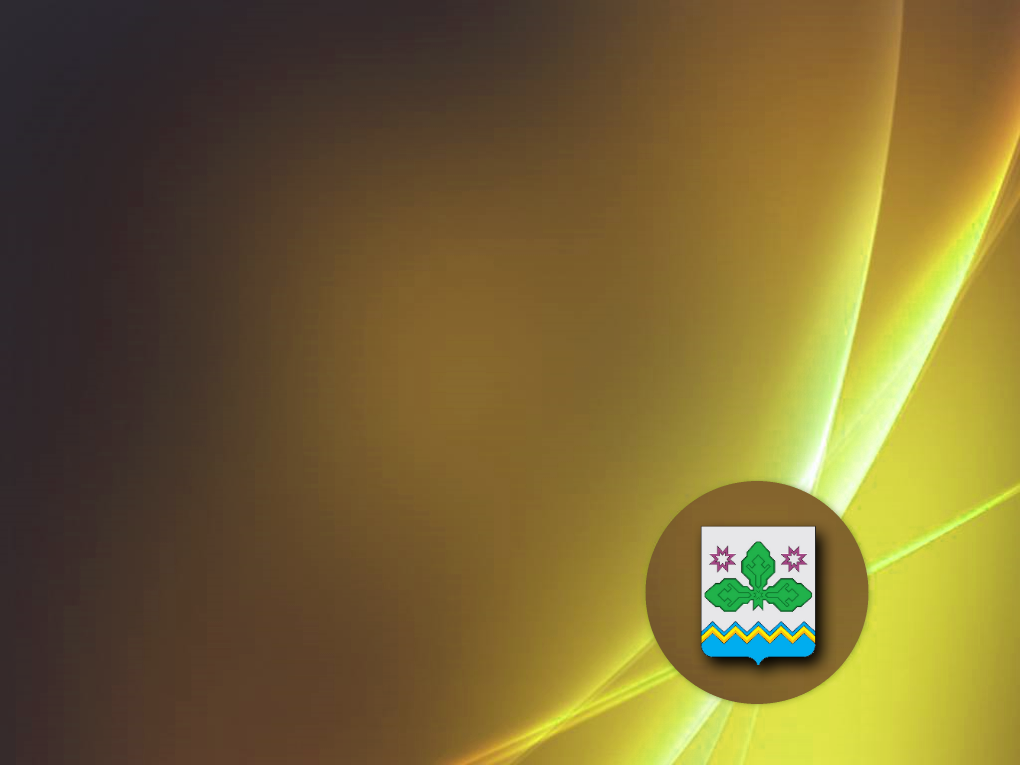 Годовой отчет об исполнении бюджета Чебоксарского районаза 2018 год
Решение Собрания депутатов Чебоксарского района от  29.11.2012 №19-03  «О регулировании бюджетных правоотношенийв Чебоксарском районе»
Статья 59
Годовой отчет об исполнении бюджета Чебоксарского района подлежит рассмотрению Собранием депутатов Чебоксарского района и утверждению решением Собрания депутатов Чебоксарского района
Не позднее 1 апреля годовой отчет об исполнении бюджета Чебоксарского района и материалы к нему направляются в Контрольно-счетный орган Чебоксарского района
Статья 61
Статья 62
Не позднее 1 мая годовой отчет об исполнении бюджета Чебоксарского района представляется Собранию депутатов Чебоксарского района
Отдельные показатели бюджета Чебоксарского района на 2018 год
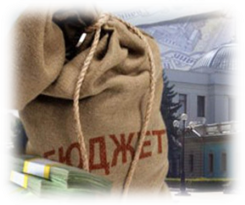 Первоначальный бюджет 2018
Уточненный бюджет 2018
Отклонение (%)
+9,2
1 229 165,7
Доходы
1 342 362,5
Расходы
1 230 872,8
1 353 531,6
+10,0
Х
-11 169,1
-1 707,1
Дефицит (-)
Профицит (+)
Доходы бюджета Чебоксарского района
921,9
310,2
37,4
659,3
43,6
321,7 млн.руб. (32,8%)
353,8 млн.руб. (27,7%)
Доходы бюджета Чебоксарского района
Собственные доходы
Возврат неиспользованных остатков средств 2018 года 
в республиканский бюджет
41 246,6
Остатки, всего тыс. рублей
Возвращено в республиканский бюджет в январе 2019 года
Субсидии на приобретение оборудования для муниципальных образовательных  учреждений в целях укрепления материально-технической базы
26 648,0
6 448,0
Субсидии на приобретение оборудования для муниципальных образовательных  учреждений в целях обеспечения безопасности и антитеррористической защищенности
4 980,5
Субсидии на укрепление материально-технической базы и обеспечение безопасности и антитеррористической защищенности муниципальных учреждений дополнительного образования
3 168,8
Субвенции на осуществление отдельных государственных полномочий Чувашской Республики по обеспечению жилыми помещениями  по договорам социального найма категорий граждан, указанных  в п.3 ч.1 ст.11 Закона Чувашской Республики  «О регулирование жилищных отношений»
Расходы бюджета Чебоксарского района
Расходы бюджета Чебоксарского района
Расходы на образование, тыс. рублей
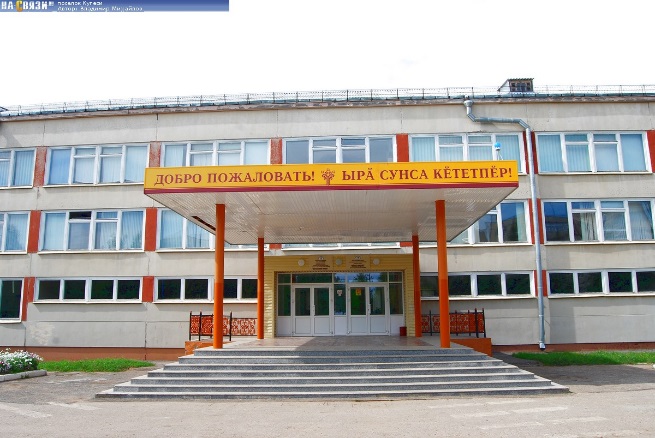 363 517,8
307 705,3
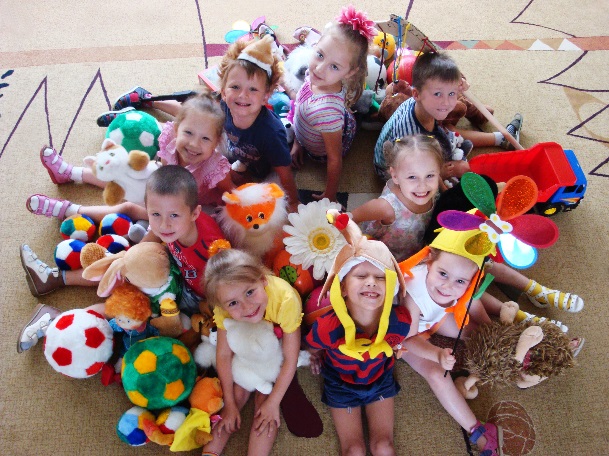 Расходы на культуру и спорт, тыс. рублей
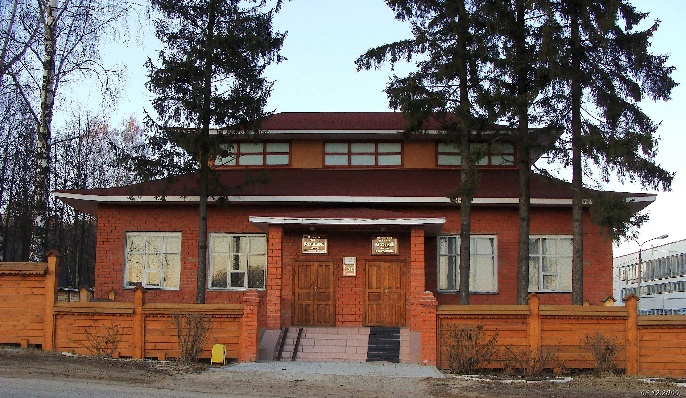 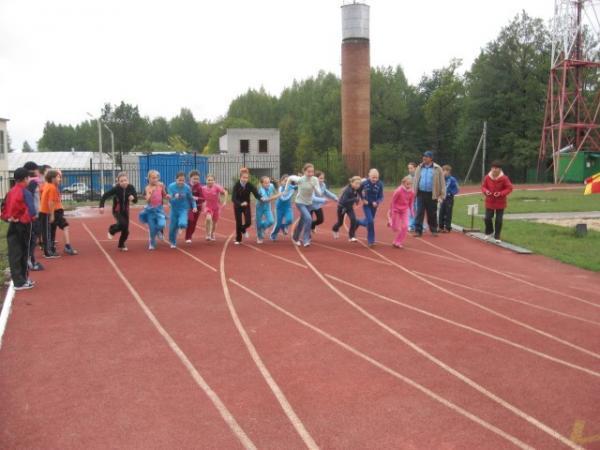 Социальная политика, тыс. рублей
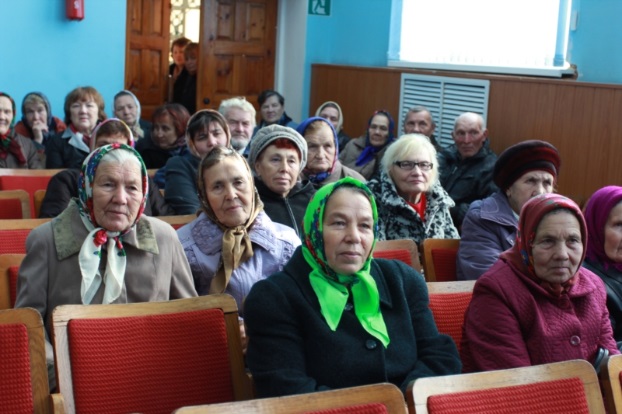 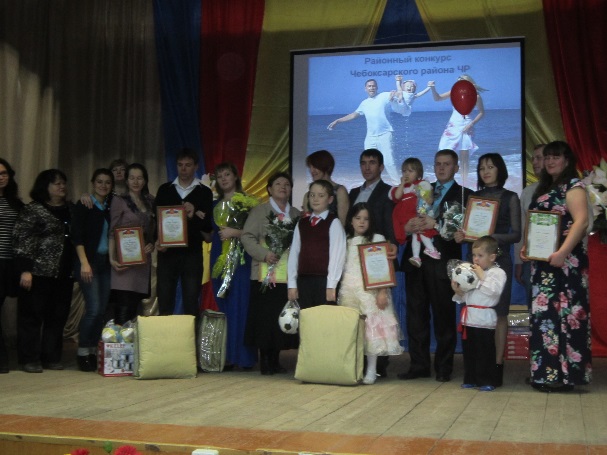 Итоги исполнения бюджета, тыс. рублей
1 275 723,2
Доходы
1 238 034,5
Расходы
37 688,7
Профицит
СПАСИБО ЗА ВНИМАНИЕ